Funding opportunities
National, Regional and other
Agenda
United Church of Canada Foundation
Regional Council Funding
How to make requests
Funding outside of UCC circles
Things to consider when applying anywhere
Questions
2024
2
United Church of Canada FoundationFondation de l’Église Unie du Canada
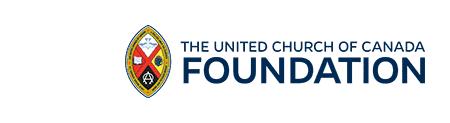 Erik LoForte
2024
3
Granting and EnablingConseil régional Nakonha:ka Regional Council
Rev. Barbara Bryce
How to apply, process
Brian Ruse, 
Regional Council Treasurer
2024
5
Outside the United Church
Community Foundations
Private Foundations/Corporations
Gathering of many family and corporate foundations
Large diversity of funds with different grant criteria 
Often useful for special projects
Not easy to find, but there are searchable databases for private funders available through your Growth Animator: Tori Mullin. 
Corporations with a particular interest in projects like yours (for aligned reputation or for mediation of their reputation)
2024
6
Things to consider
Focus on outcomes
Man bites dog
Keep is really simple
Numbers matter. Budget, impact on how many people, measurable outcomes.
Be reasonable in your impact, but show a domino effect if you can.
How is this innovative and not business as usual?
What makes this project interesting and unusual for a church?
Show creativity
Attract media interest and use that as part of your pitch
Smoke and mirrors
Matching donations?
Don’t use church lingo
Don’t overwrite pages and pages… it won’t be read. 
Make your point succinctly. In one sentence, what will this project achieve.  
How will the donor benefit?
2024
7
Summary & Questions
Funding projects is challenging. Keep your efforts focused on where you have the best probability of success. Otherwise you will spend too much time and energy on things that will not achieve good returns on your investment. 
And it is an investment in time to prepare applications, to thoroughly consider what you’re trying to do and how you’re trying to reshape the world in God’s image.
2024
8
Thank you
20XX
Sample Footer Text
9